Packages and Exceptions – Module IV
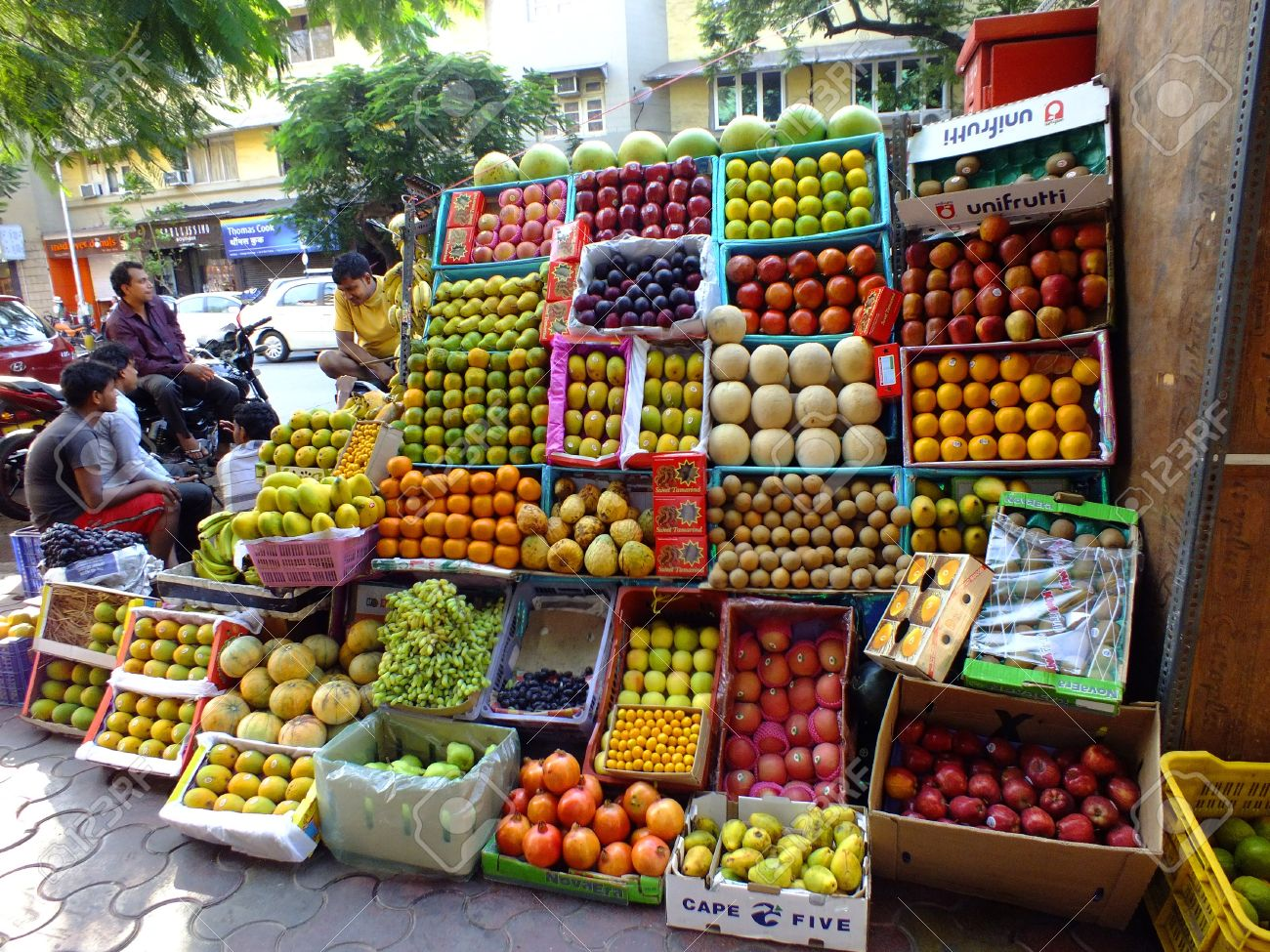 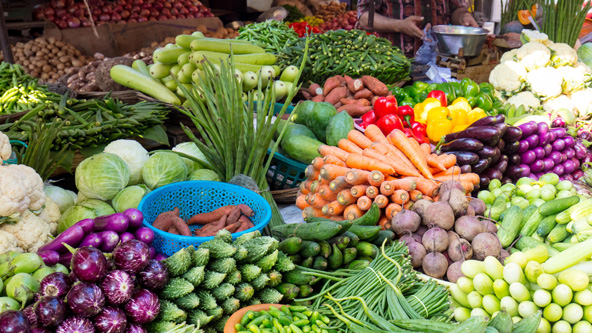 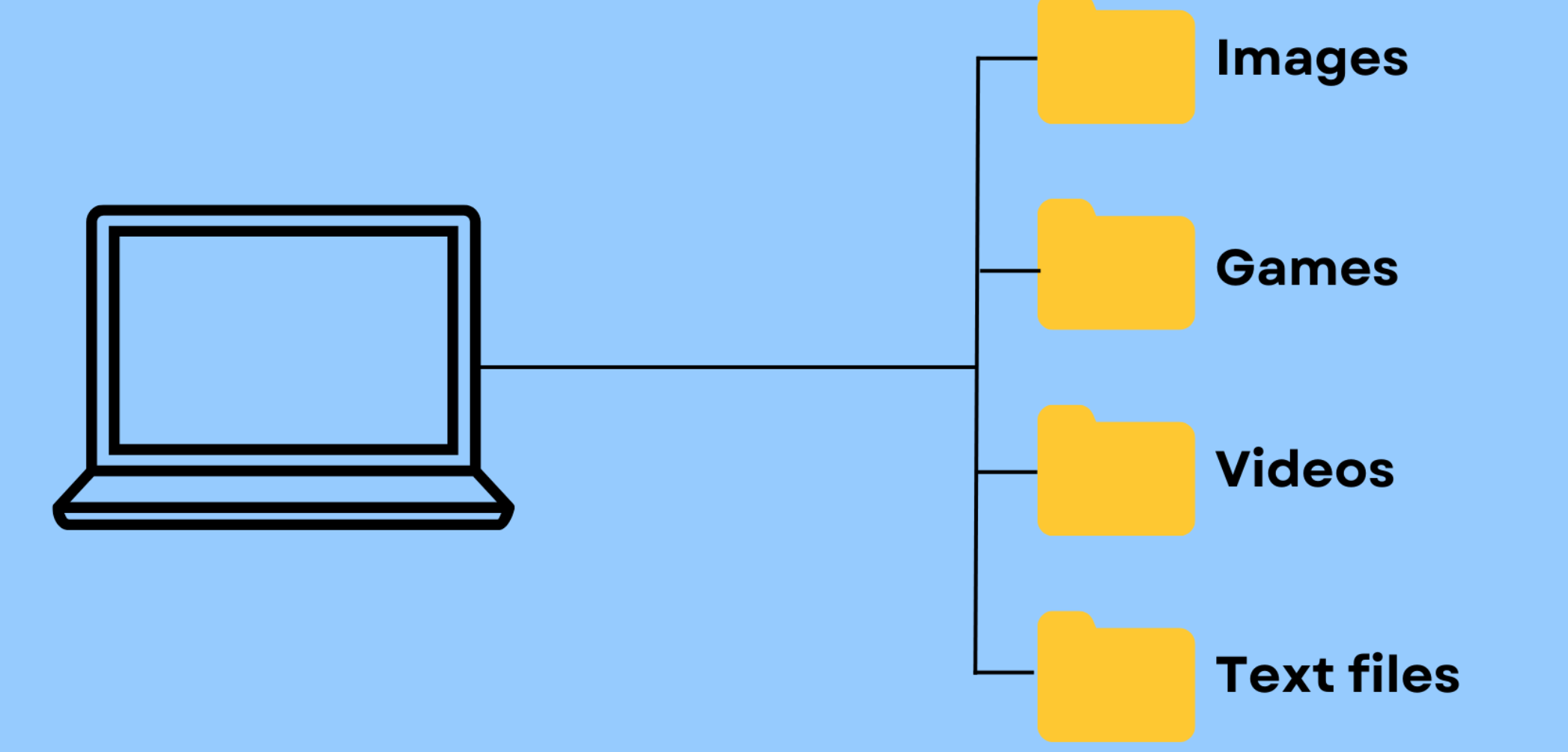 Packages and their use
Packages allow related classes and interfaces to be grouped together
Packages allow better organization
Use of packages help in easier accessibility.
Packages facilitate flexibility in adding new features
Packages also allow reuse of classes and interfaces
Defining and Importing packages
Package represents a folder
Subpackages represent subfolder
To create package: package statement
To use package: import statement
Example Java program to illustrate the definition and use of packages
Member access and packages
private
default
protected
public
Yes
Yes
Same class
Yes
Yes
Same package subclass
No
Yes
Yes
Yes
No
Yes
Yes
Yes
Same packages non-subclass
Different package subclass
No
No
Yes
Yes
No
Different packages non-subclass
No
Yes
No
Exception handling
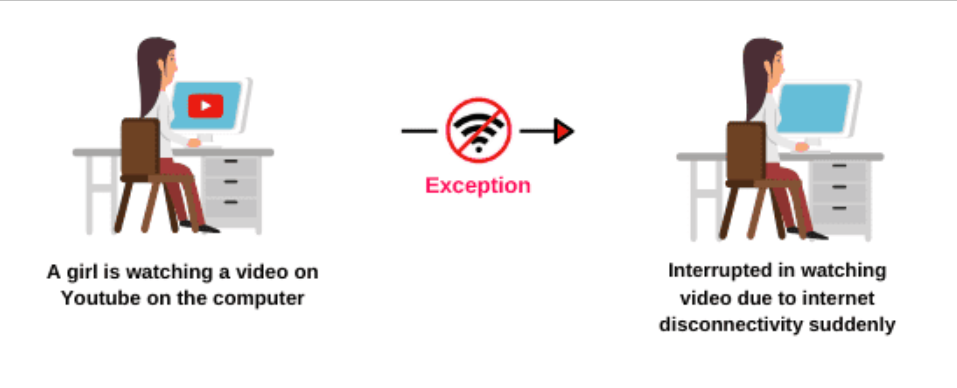 Exception handling
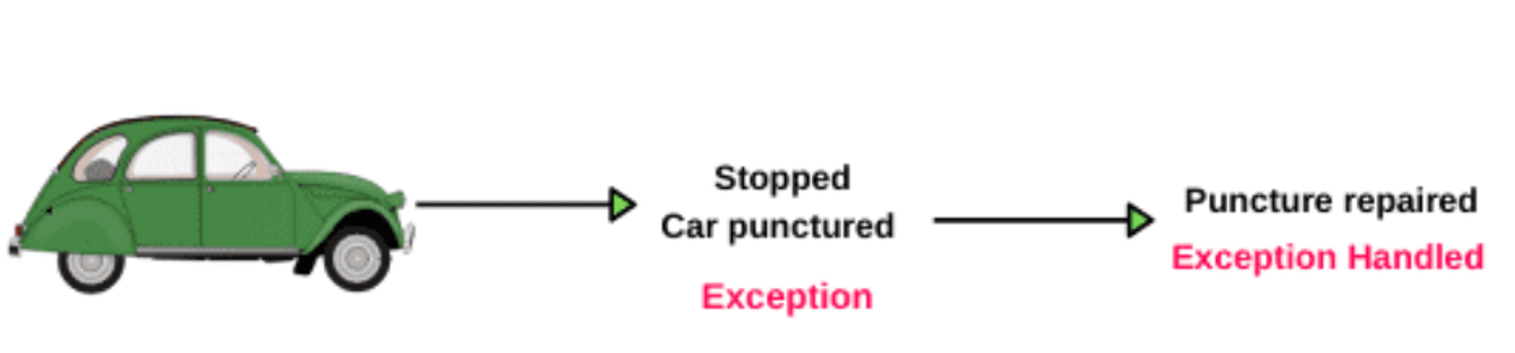 Java exceptions are runtime errors
Java Exception handling keywords
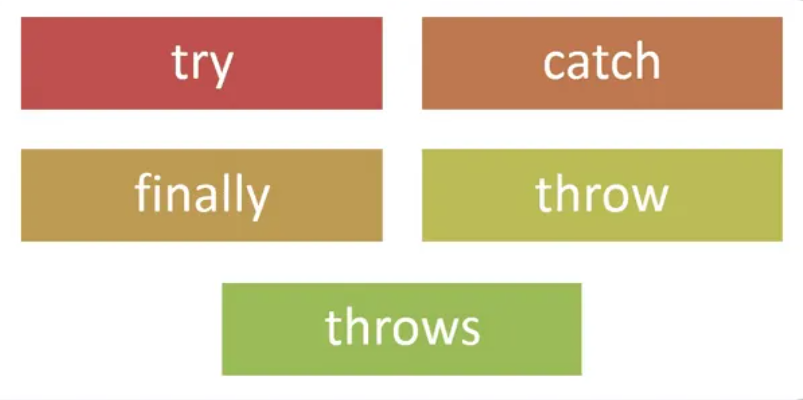 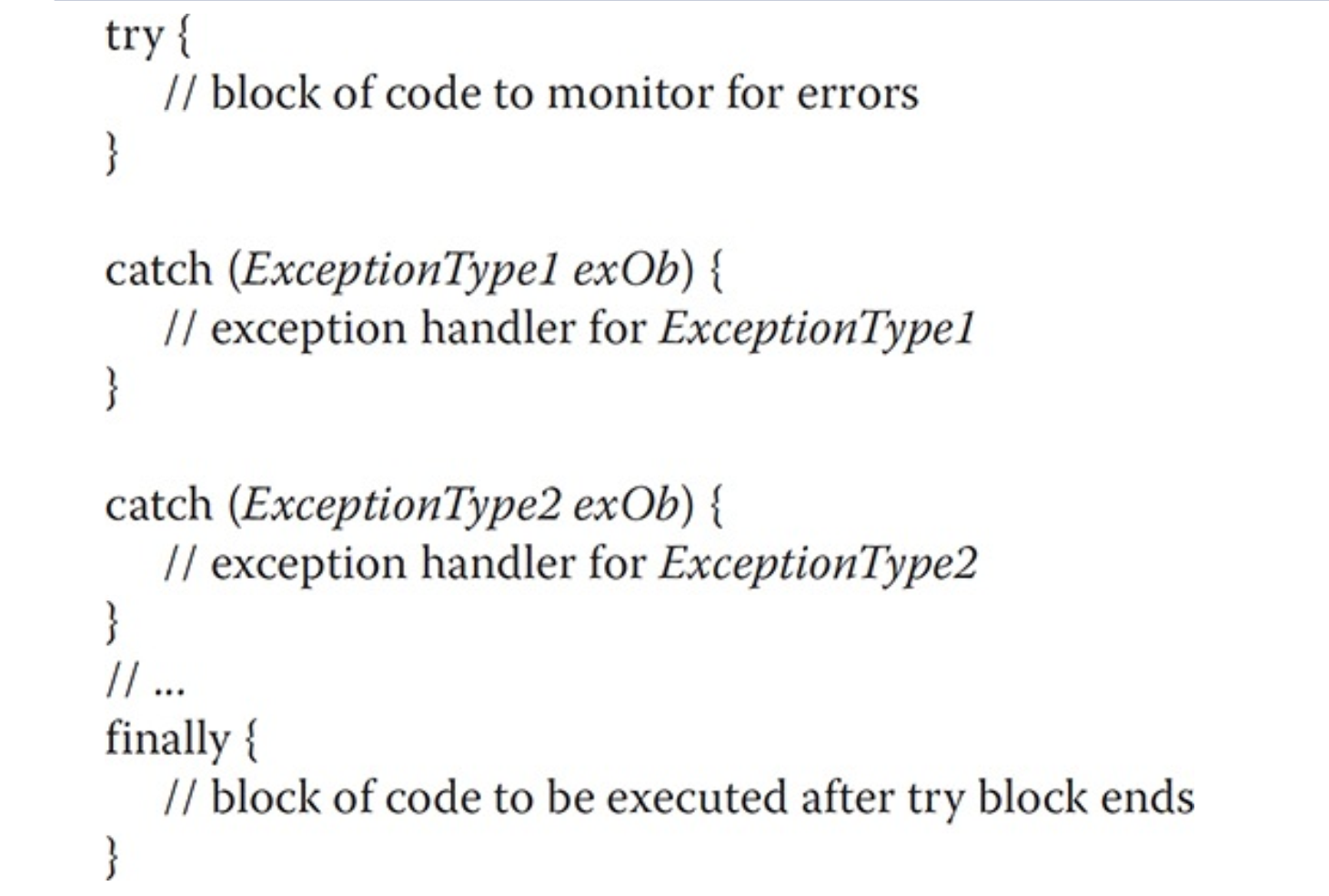 Format of try, catch, finally
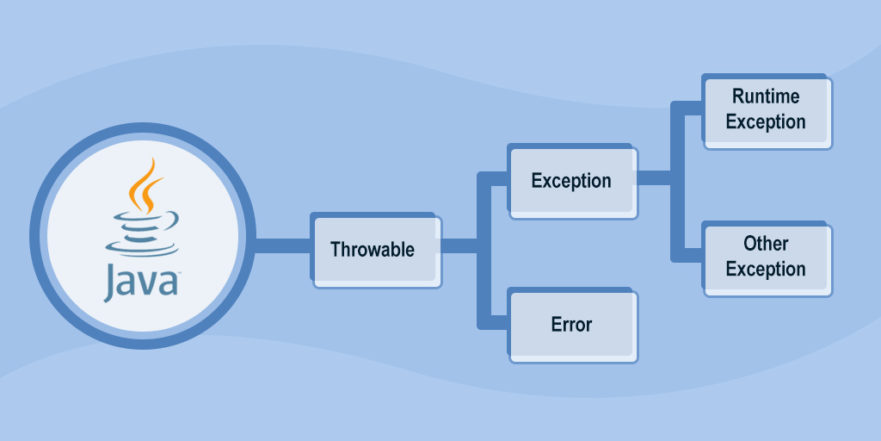 Top-level Exception hierarchy in Java
Exception handling programs
Uncaught Exception
Using try-catch
Display details of caught exception
finally
Exception handling programs
Using multiple catch
Using nested try
throw
throws
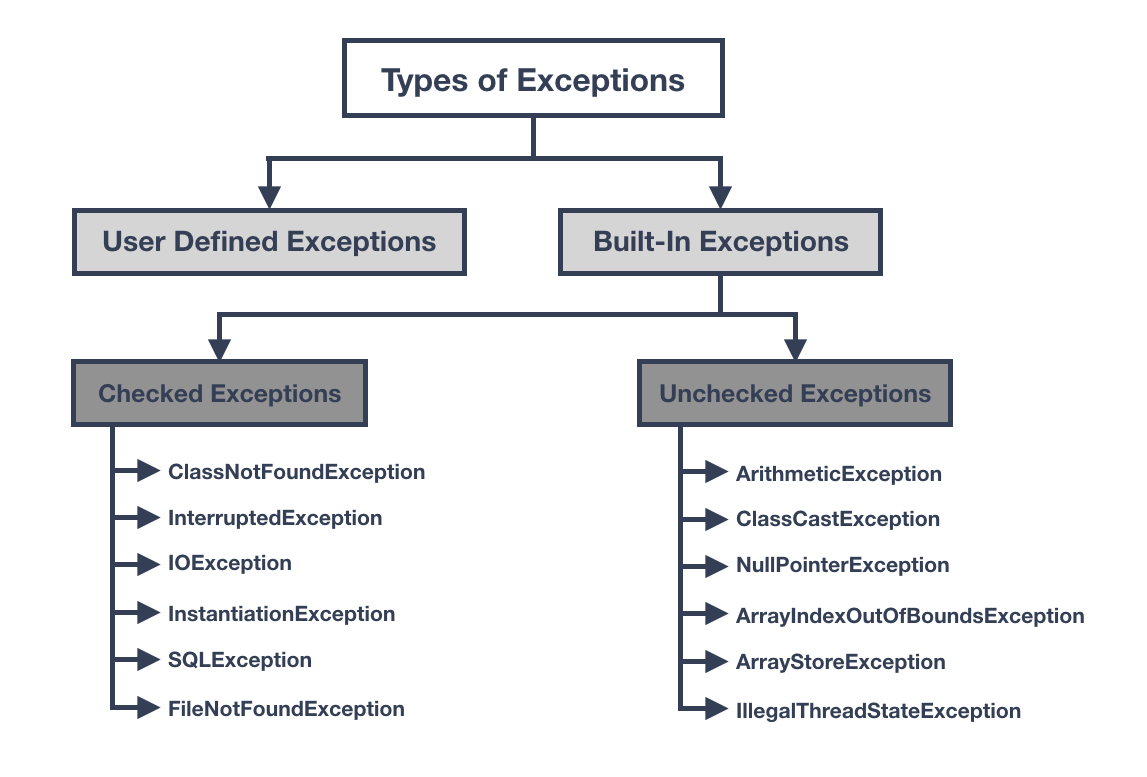 Checked Exceptions in Java
If some code within a method throws a checked exception, then the method must either handle the exception or delegate using throws. 
In checked exceptions, there are two types: fully checked and partially checked exceptions. 
A fully checked exception is a checked exception where all its child classes are also checked.
A partially checked exception is a checked exception where some of its child classes are unchecked.
Unchecked Exceptions in Java
If some code within a method throws a unchecked exception, it is not mandatory to handle or delegate.
Program to demonstrate checked exception and unchecked exception (Eg NullPointerException).
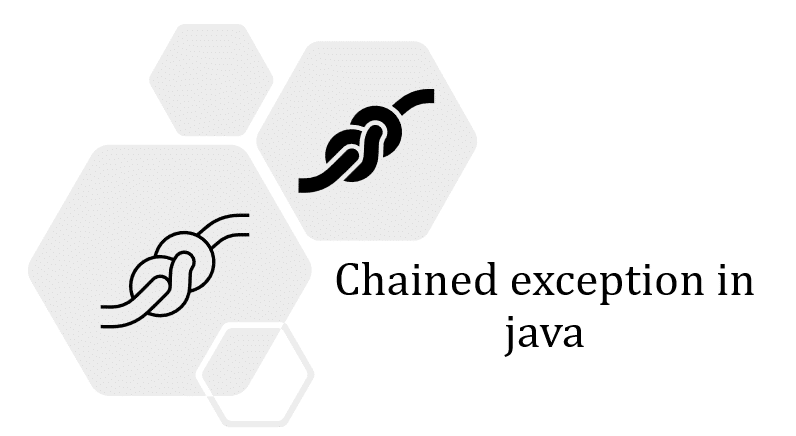 Java program to demonstrate chained exceptions
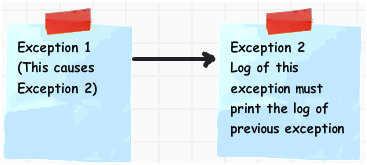 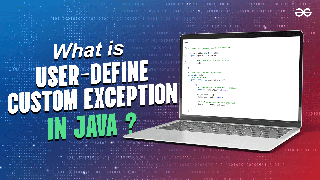 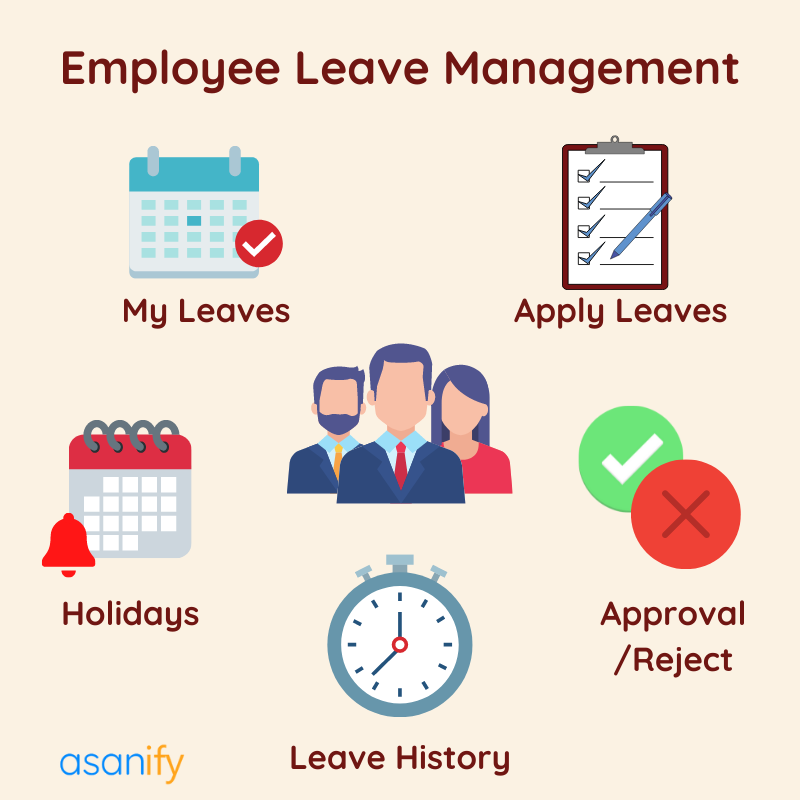 Program to demonstrate user defined exception for a company employee applying number of leaves beyond 15
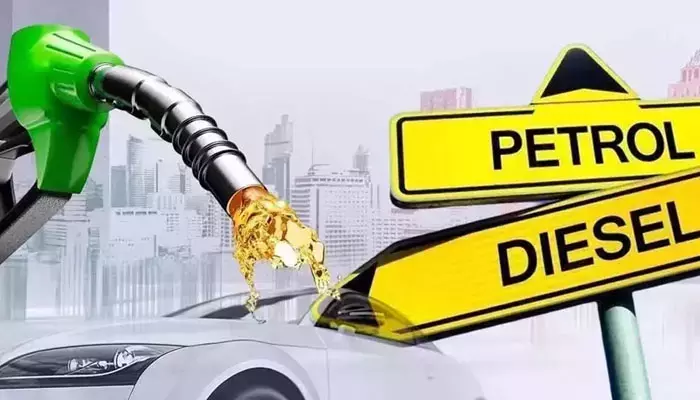 Program to demonstrate user defined exception when level of petrol of vehicle reduces to less than some threshold